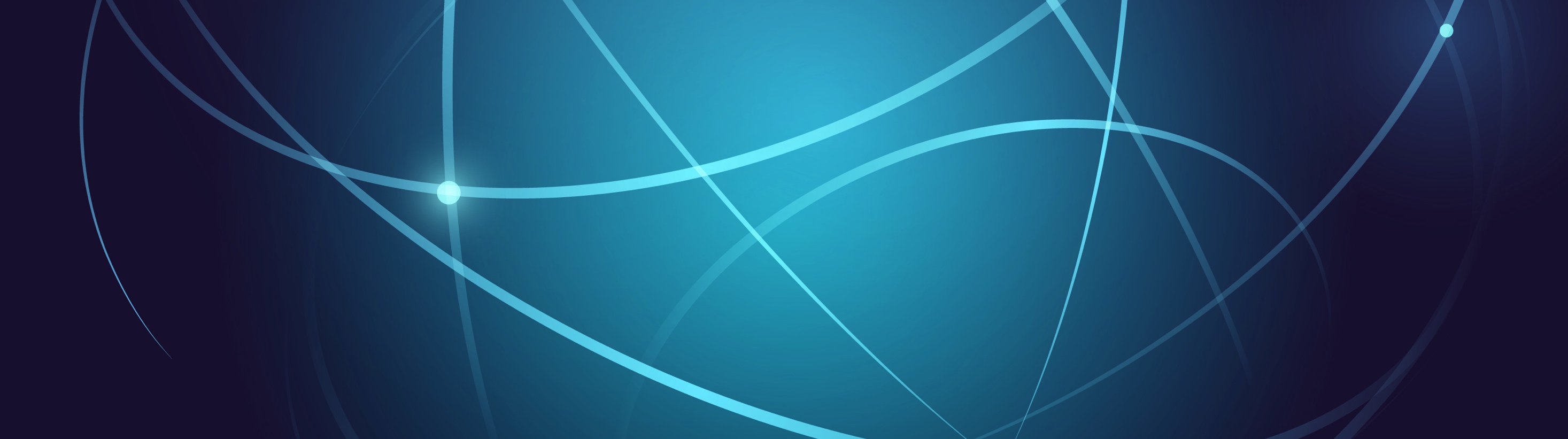 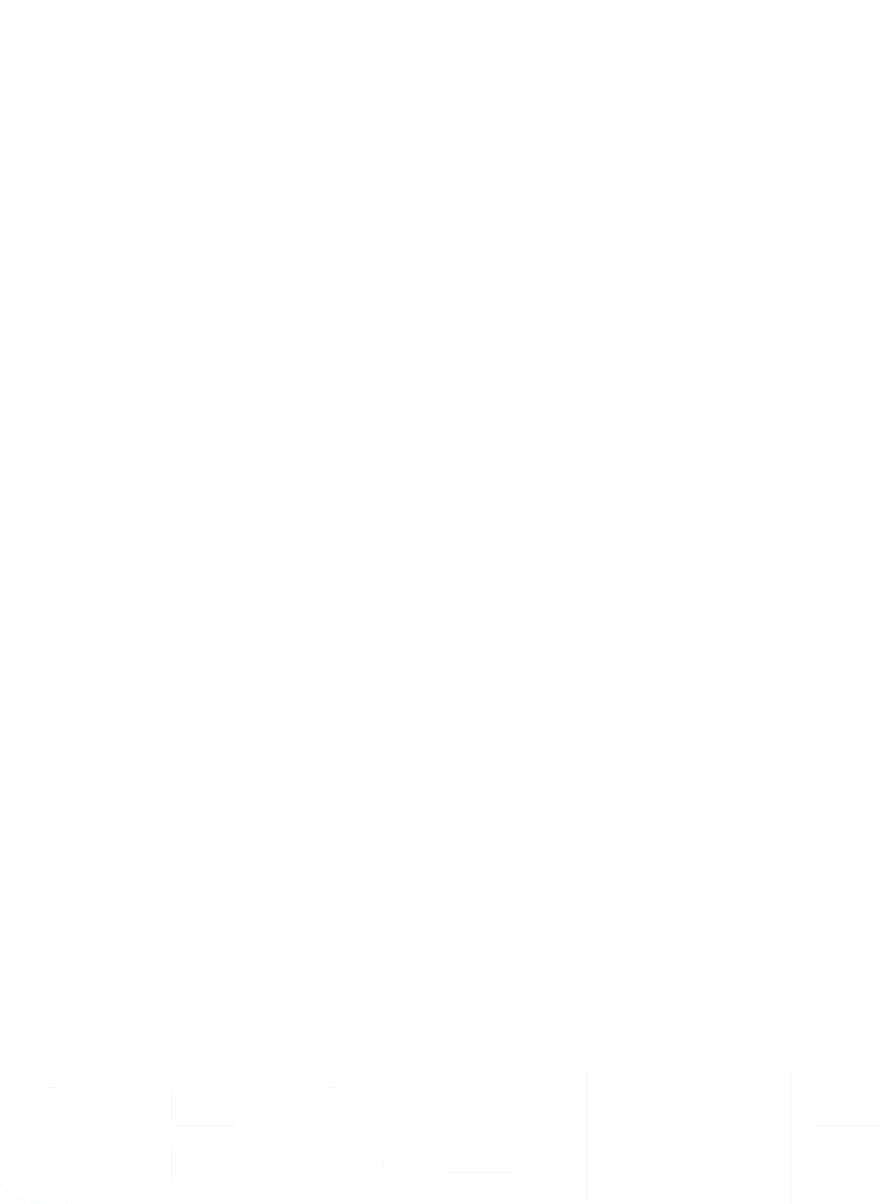 INFN ESC@SESAME
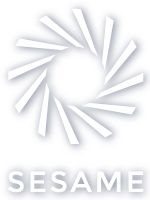 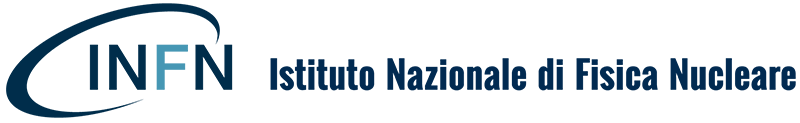 Data Collection & Analysis Team
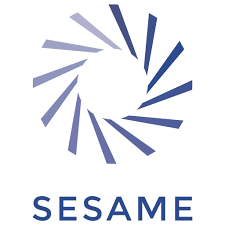 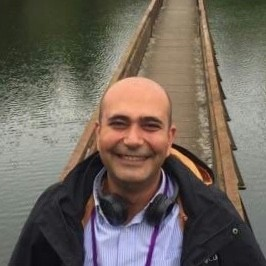 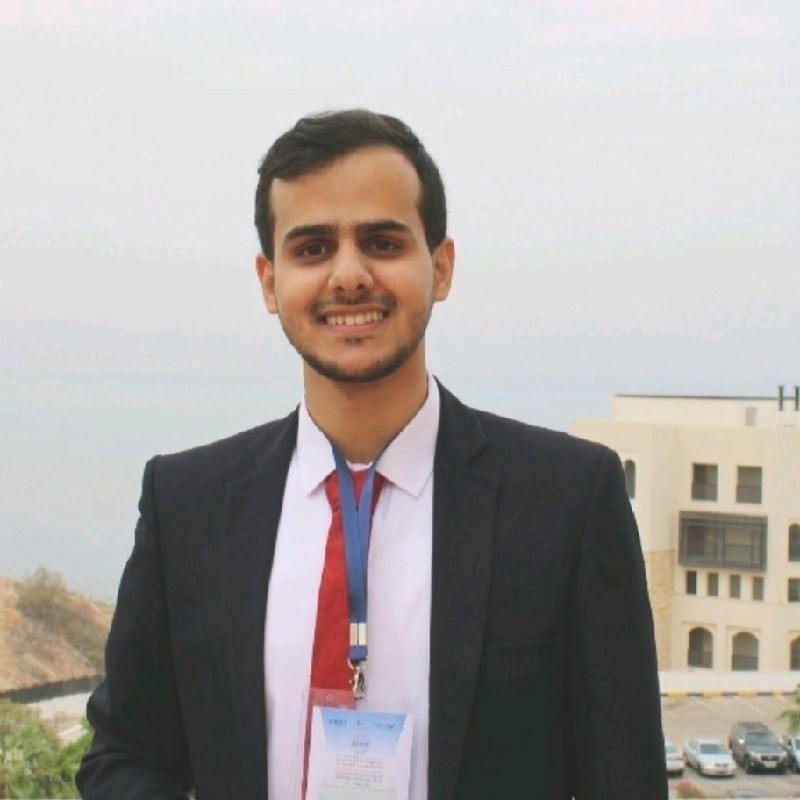 Anas Mohammad*

Experimental Data Engineer @SESAME -April 2022-

BSc. in Mechatronics Engineering from HU -2021-
Mustafa AlzubiData Collection & Analysis Team supervisor
Anas Mohammad*
*anas.mohammad@sesame.org.jo
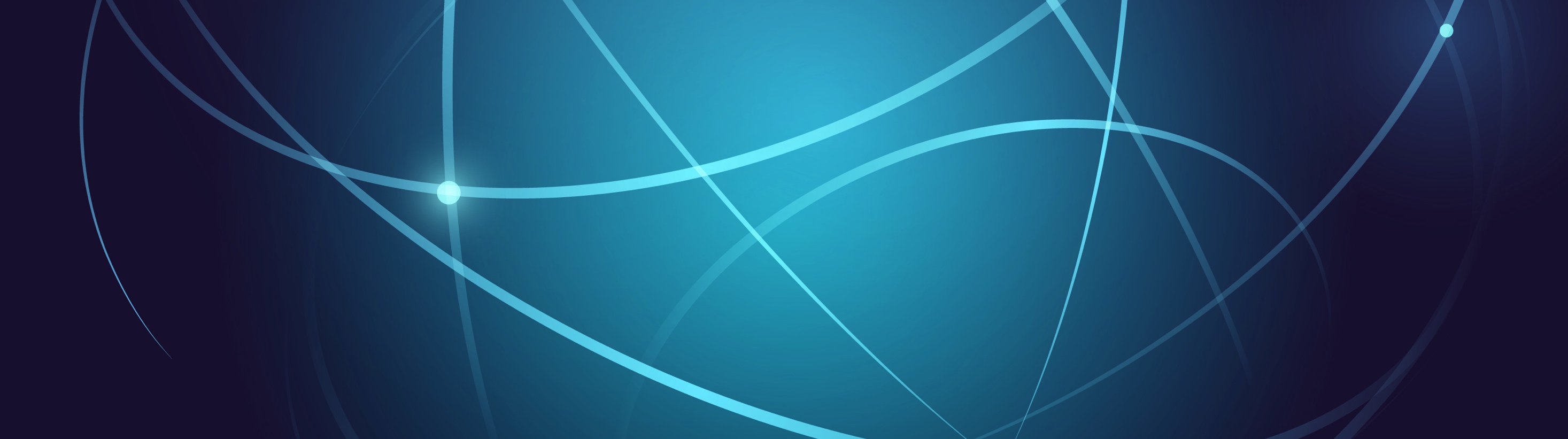 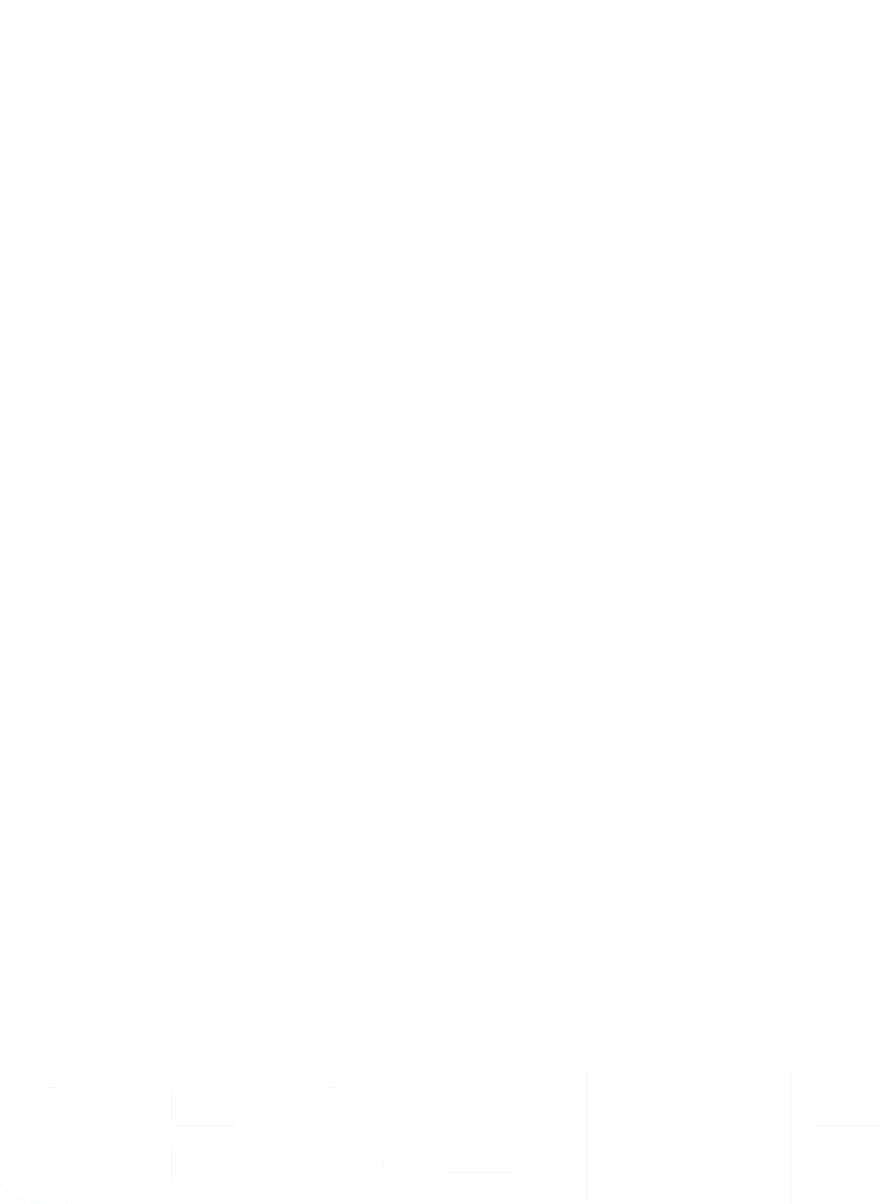 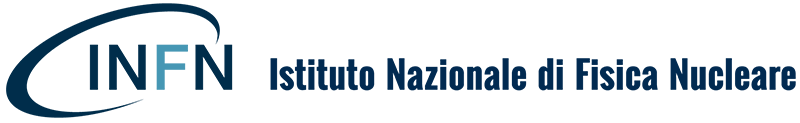 DCA | Mission & Responsibility
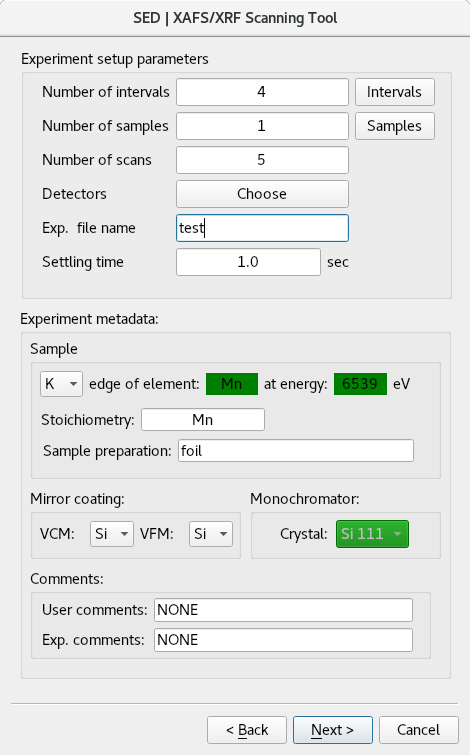 Data Collection and Analysis team is:

- responsible for providing the essential pre-processing and post-processing tools that are needed to make the data ready for users and scientists to start their own analysis.
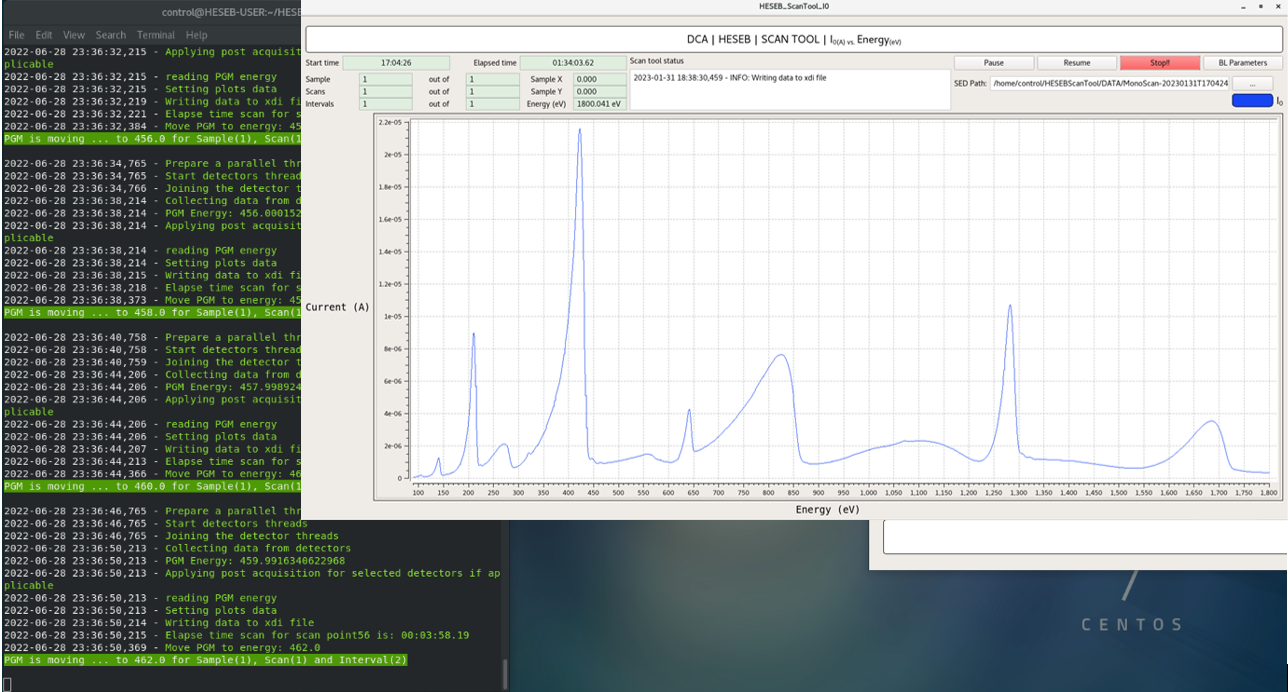 Live data plotting
UI scanning tool
- mainly responsible for ensuring that the experimental data is not randomly generated by acquiring the experimental data and its metadata from the beamlines and other sources, store them together in a stander and well-defined file formats.
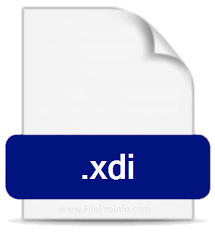 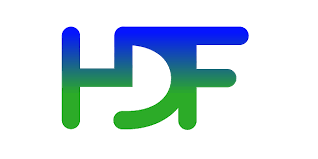 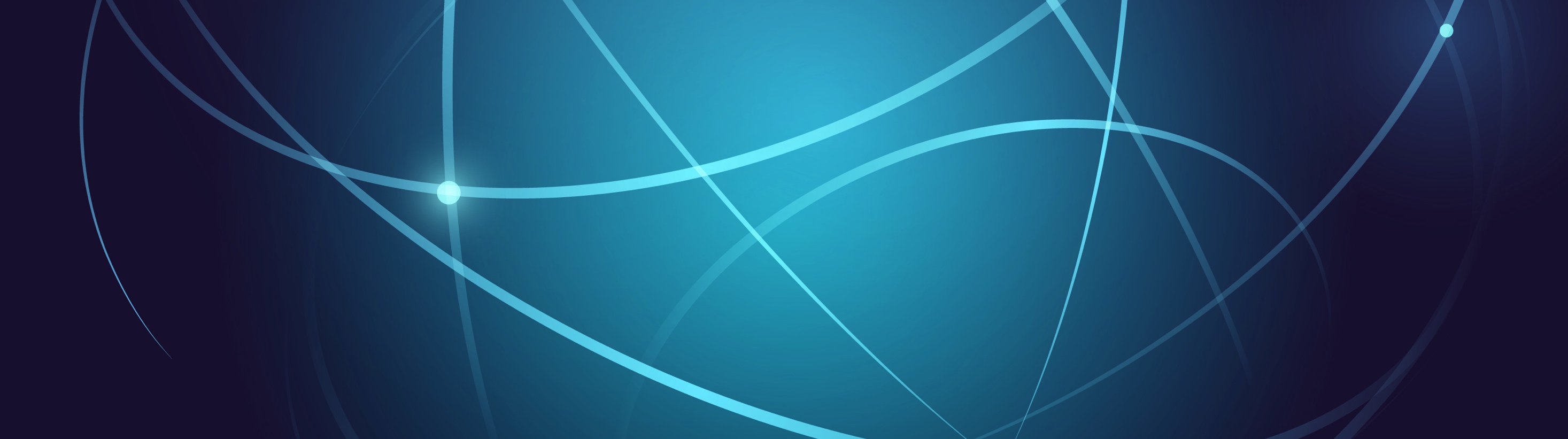 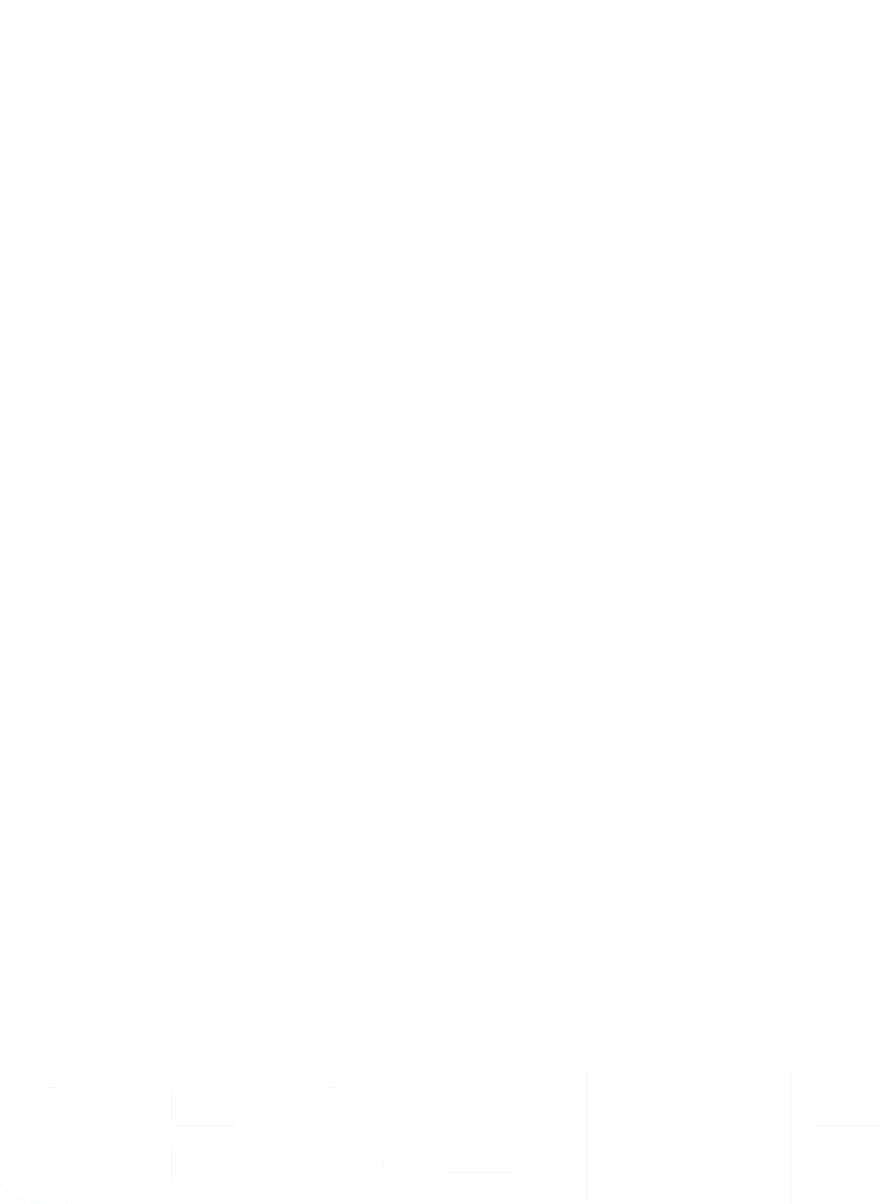 DAQ General Pipeline
The diagram below shows a general layout of the systems and instruments that are needed for obtaining experimental data at SESAME.
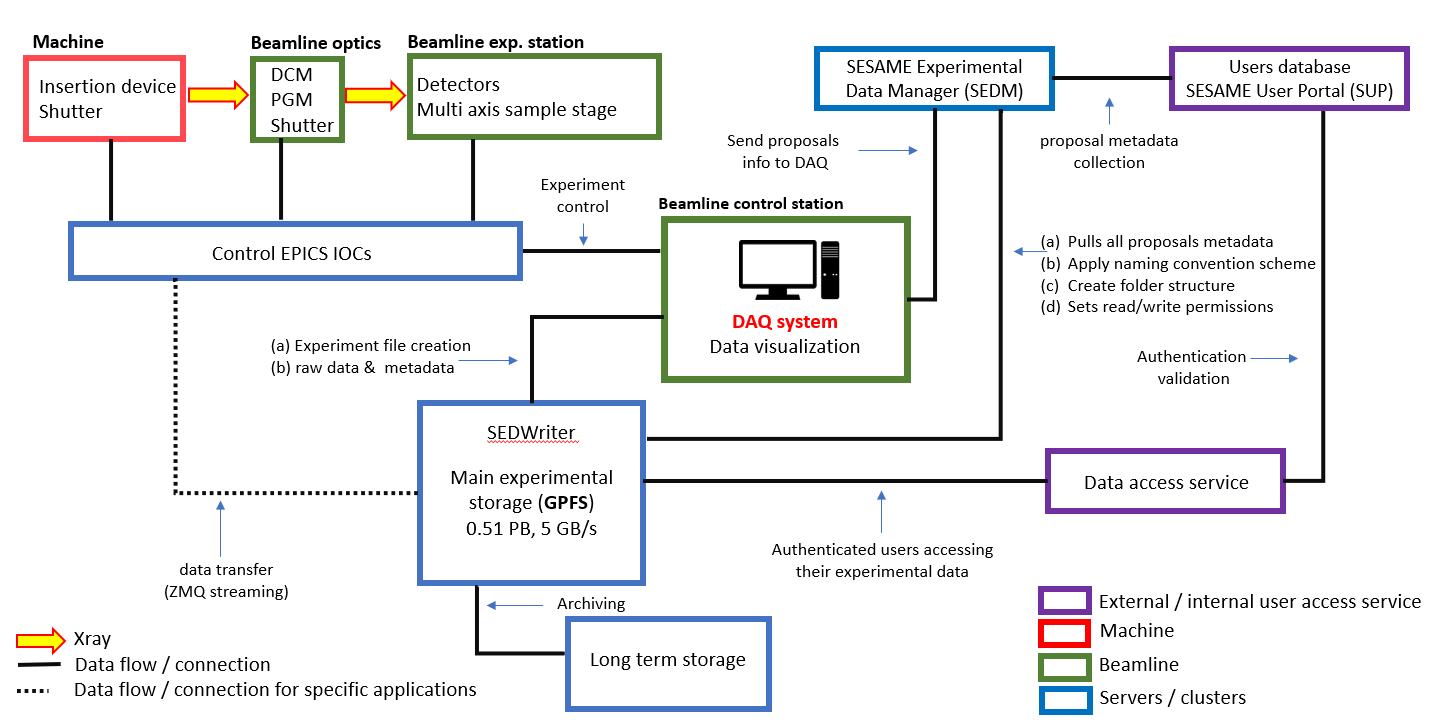 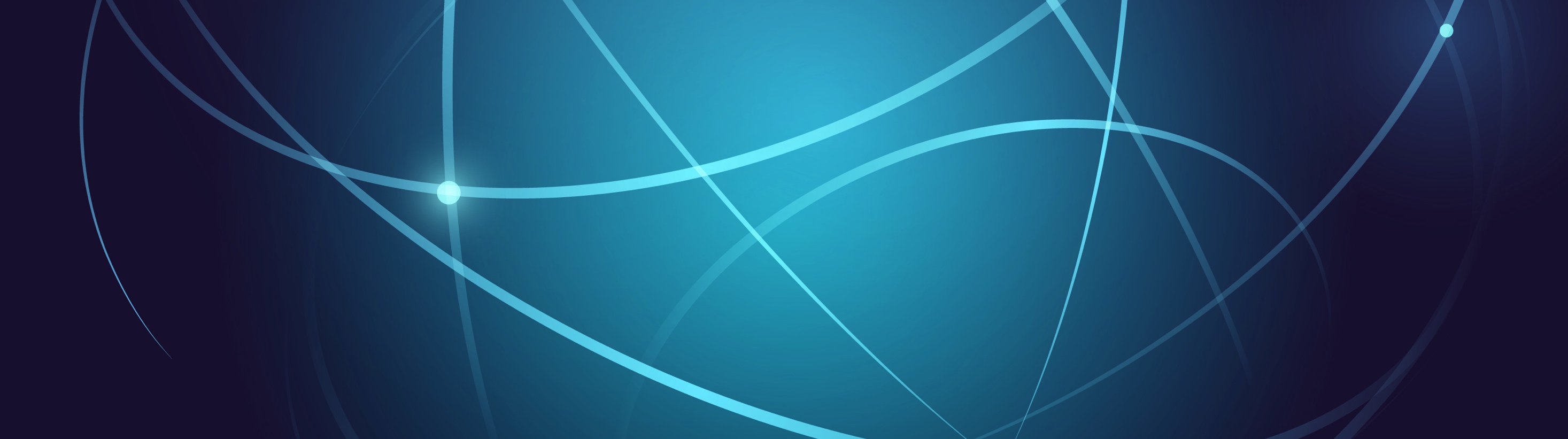 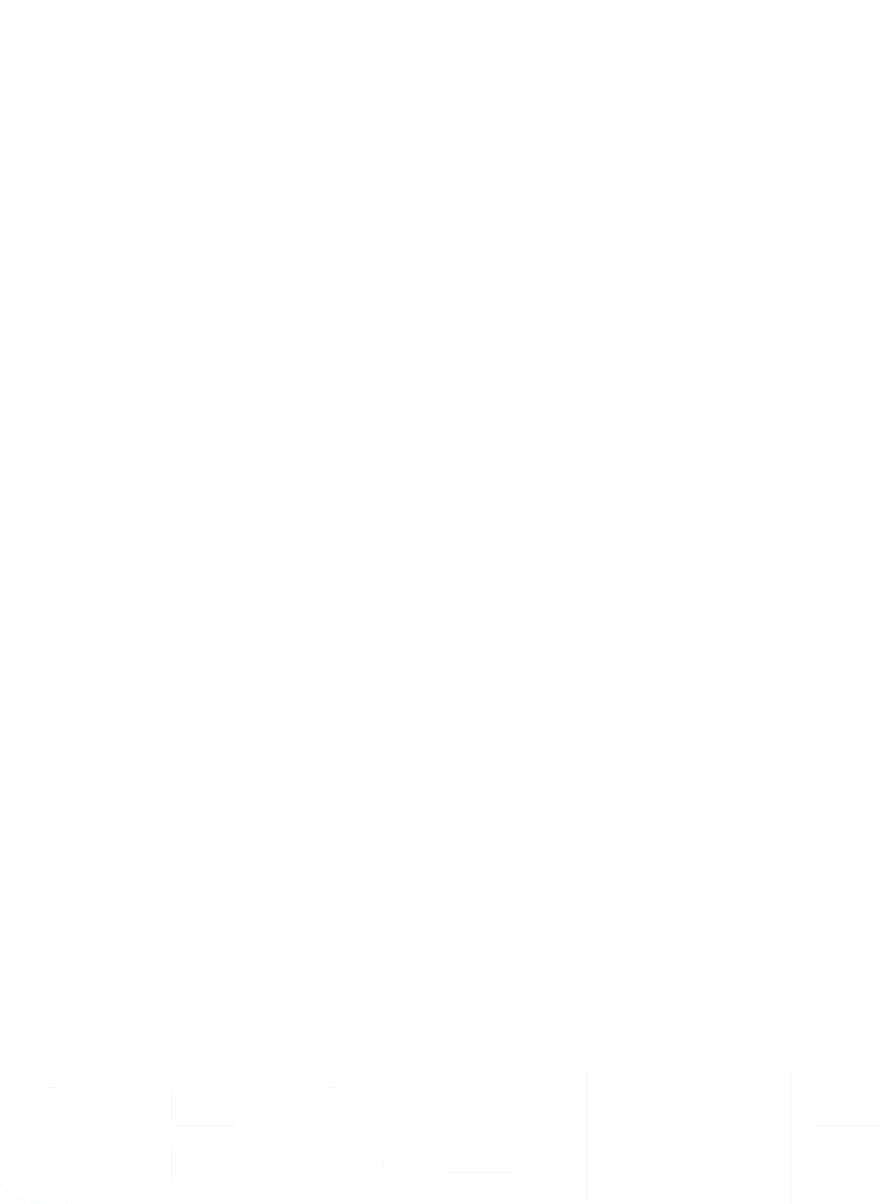 DAQ | Big Data Acquisition System | BEATSWriter
BEATSH5Writer: run the parallel receiving and writing processes
Queue
ADZMQ Streaming
Front
Write data in dxFile
Receive ZMQ frames (ZMQ2Queue)
ZMQ data writing(RAM2H5)
Image: 2560 x 2160put frame in its location
Rear
Header decoding & get frame from buffer
Frame array: 1x5529600 & streamed datasets
Process streamed datasets and reshape image array
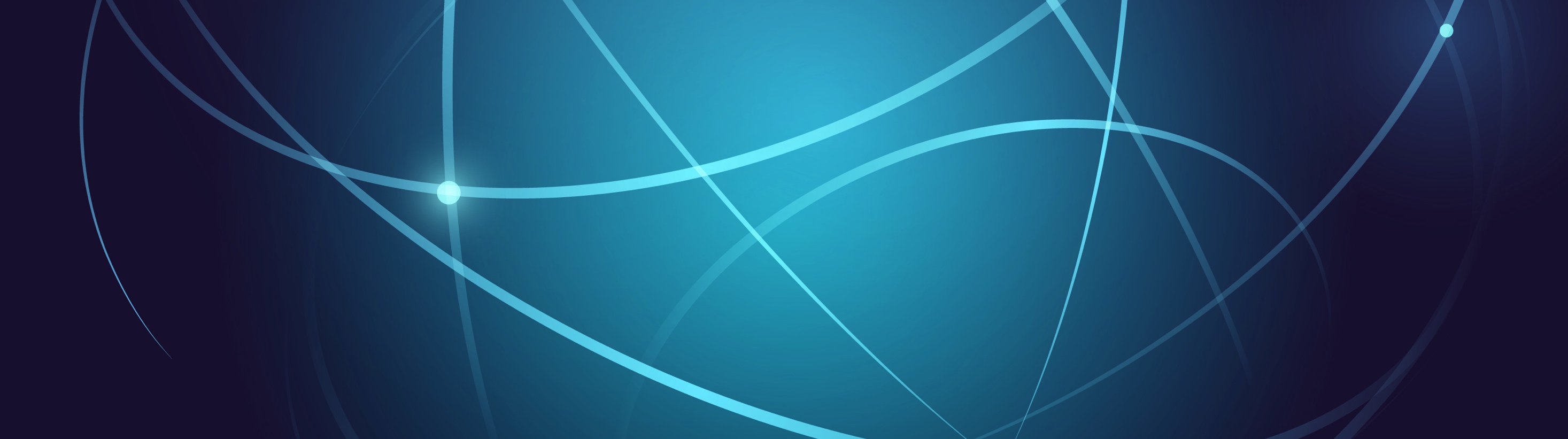 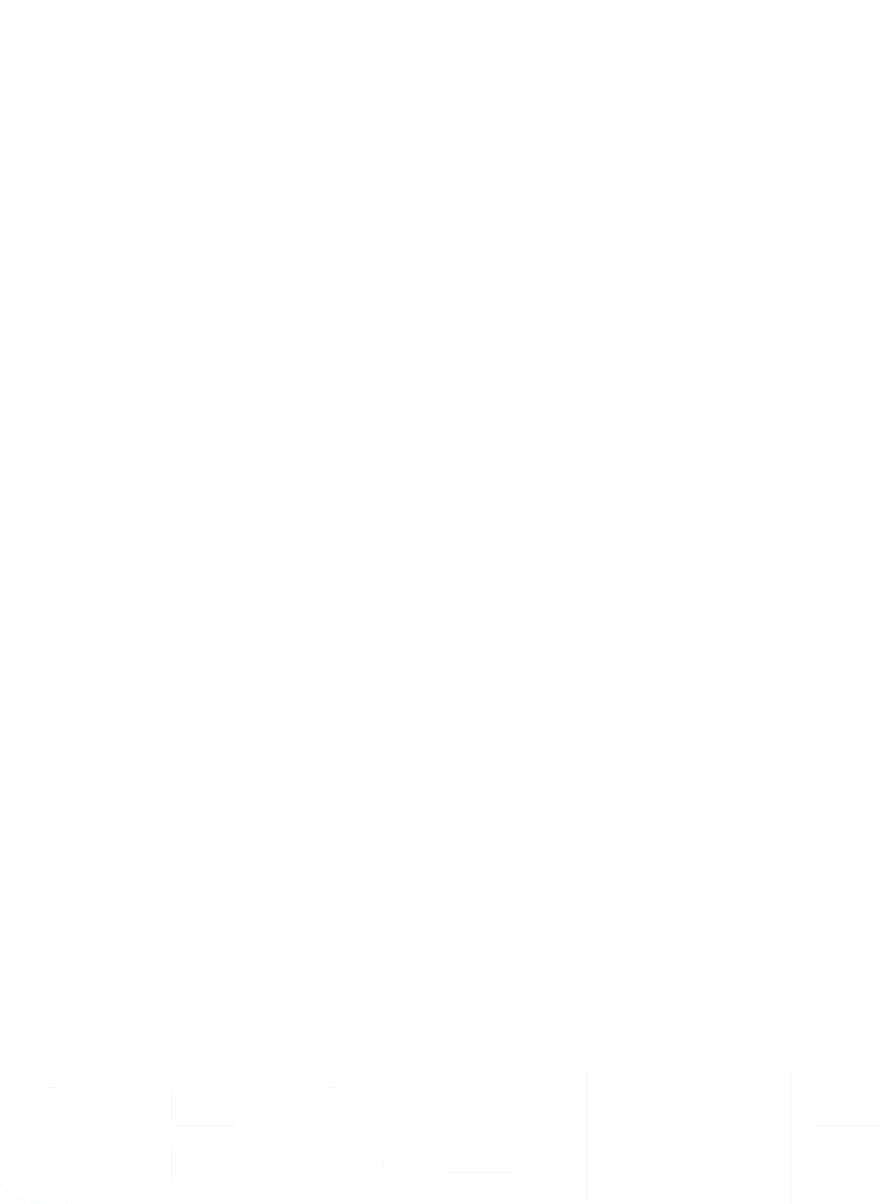 DAQ | Big Data Acquisition System | BEATSWriter
BEATSWriter: Components |run the parallel receiving and writing processes
ZMQ data writing(RAM2H5)
Receive ZMQ frames (ZMQ2Queue)
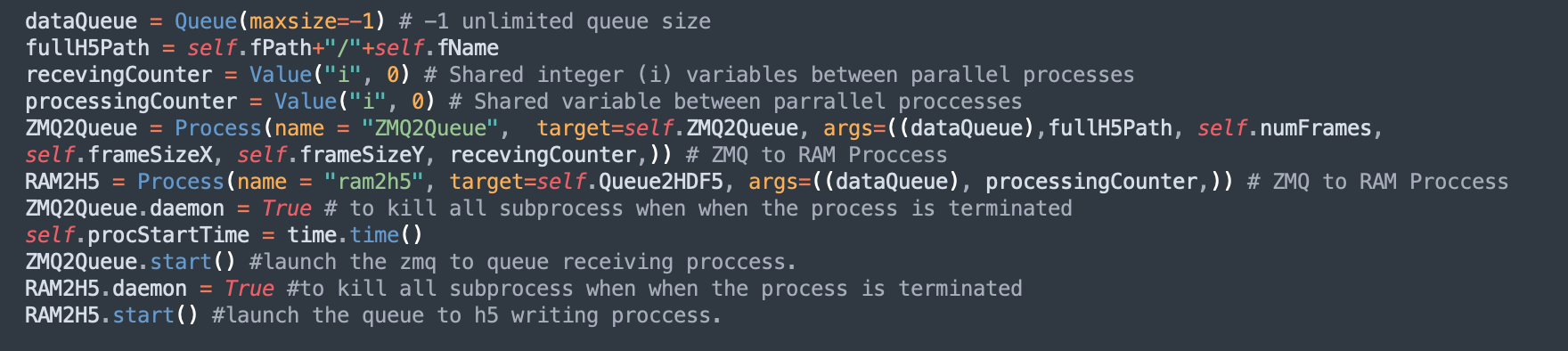 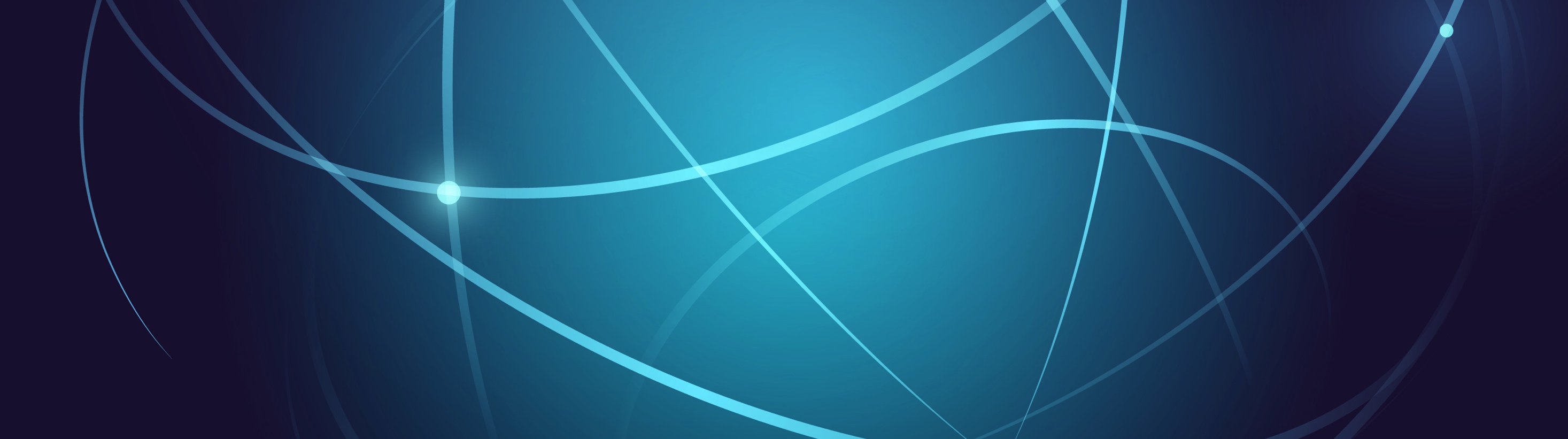 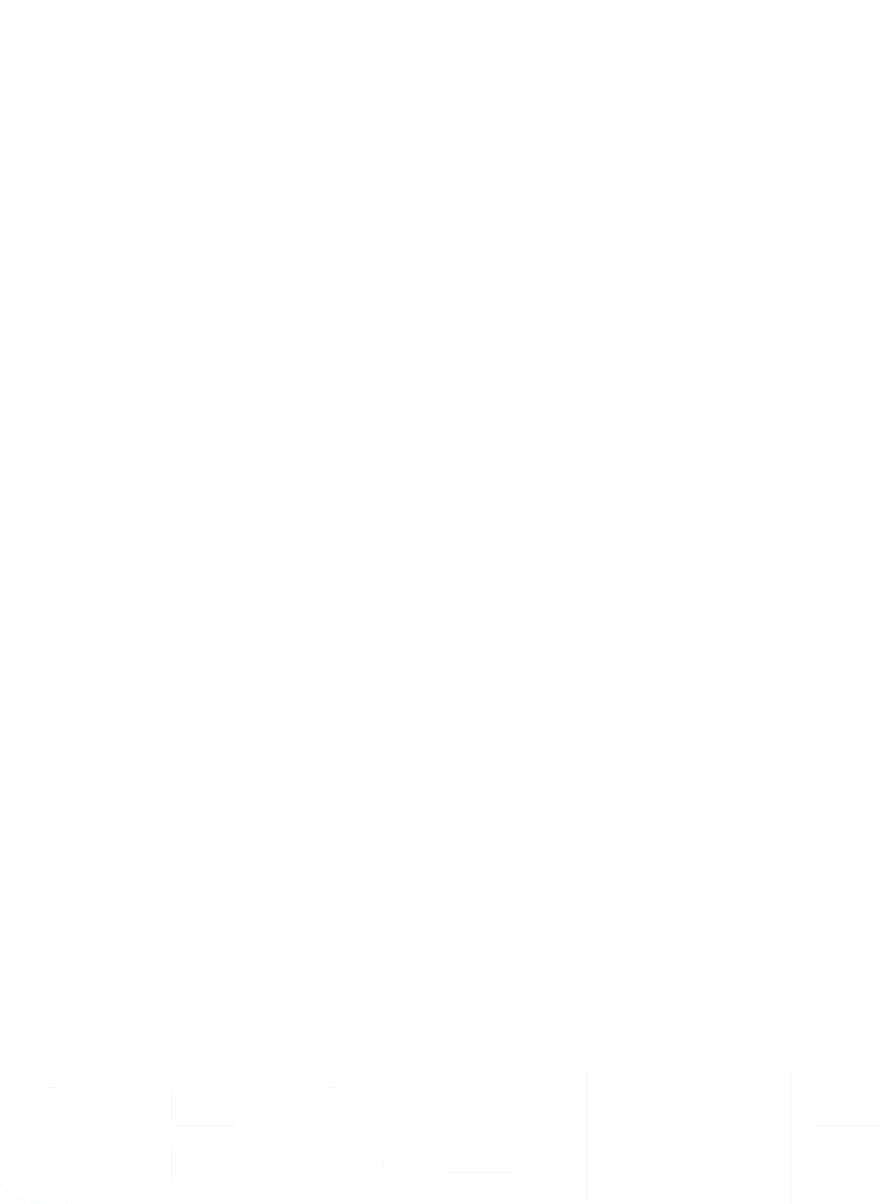 HPC | BEATS Cluster | CUDA
First 3D tomography images from BEATS
HPC Cluster
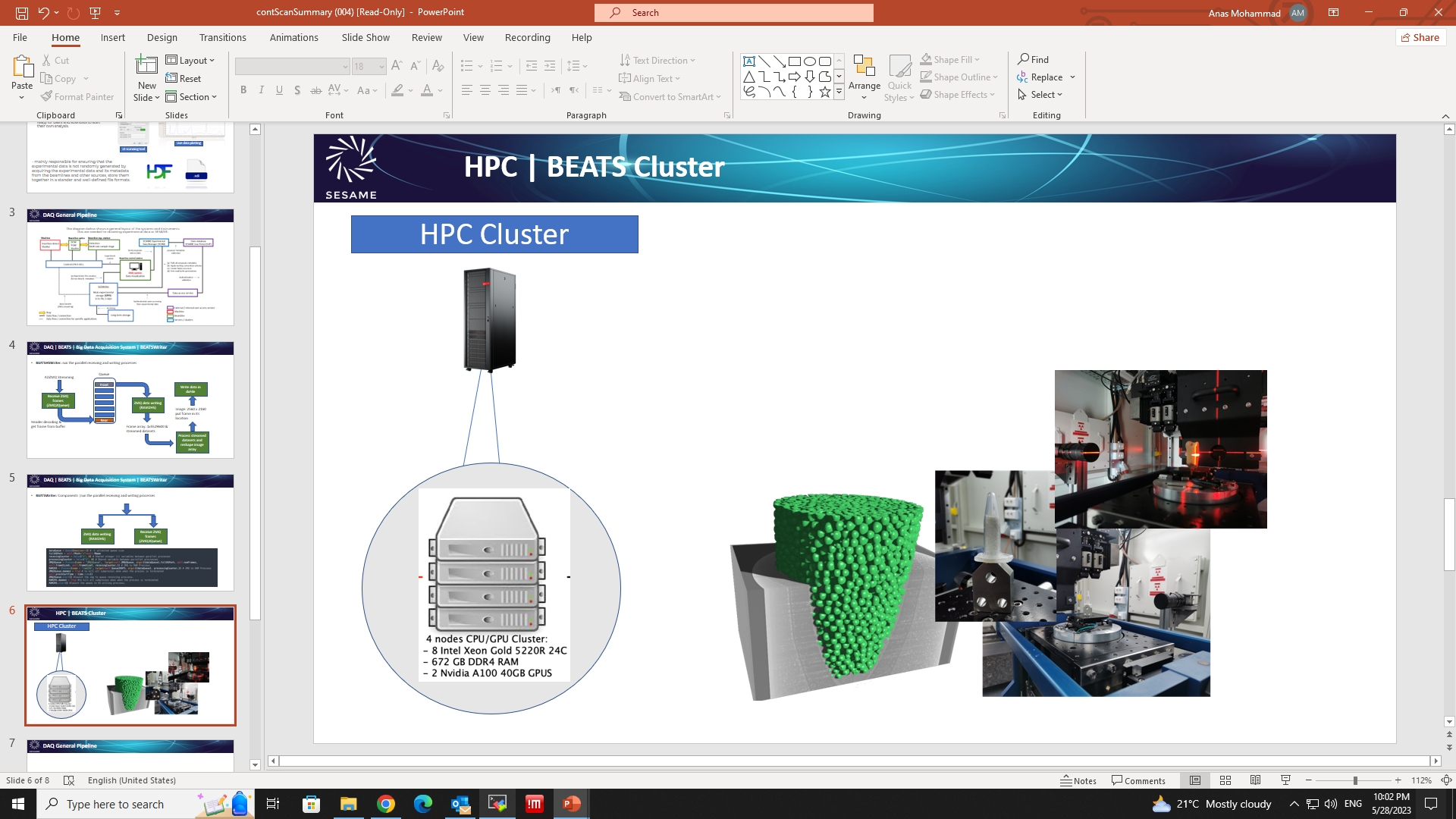 #!/bin/bash
#SBATCH --job-name=BEATS_rec_%j
#SBATCH --output=BEATS_rec_%j.out
#SBATCH --error=BEATS_rec_%j.err
#SBATCH --ntasks=48
#SBATCH --cpus-per-task=2
#SBATCH --time=00:30:00
#SBATCH --partition=cpu
#SBATCH --mem-per-cpu=2
# Modules section:
ml load anaconda/tomopy
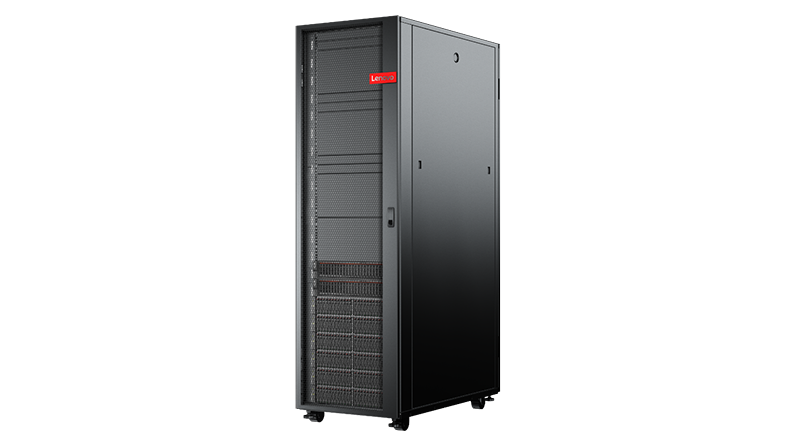 Reconstruction Jobrun on GPU node
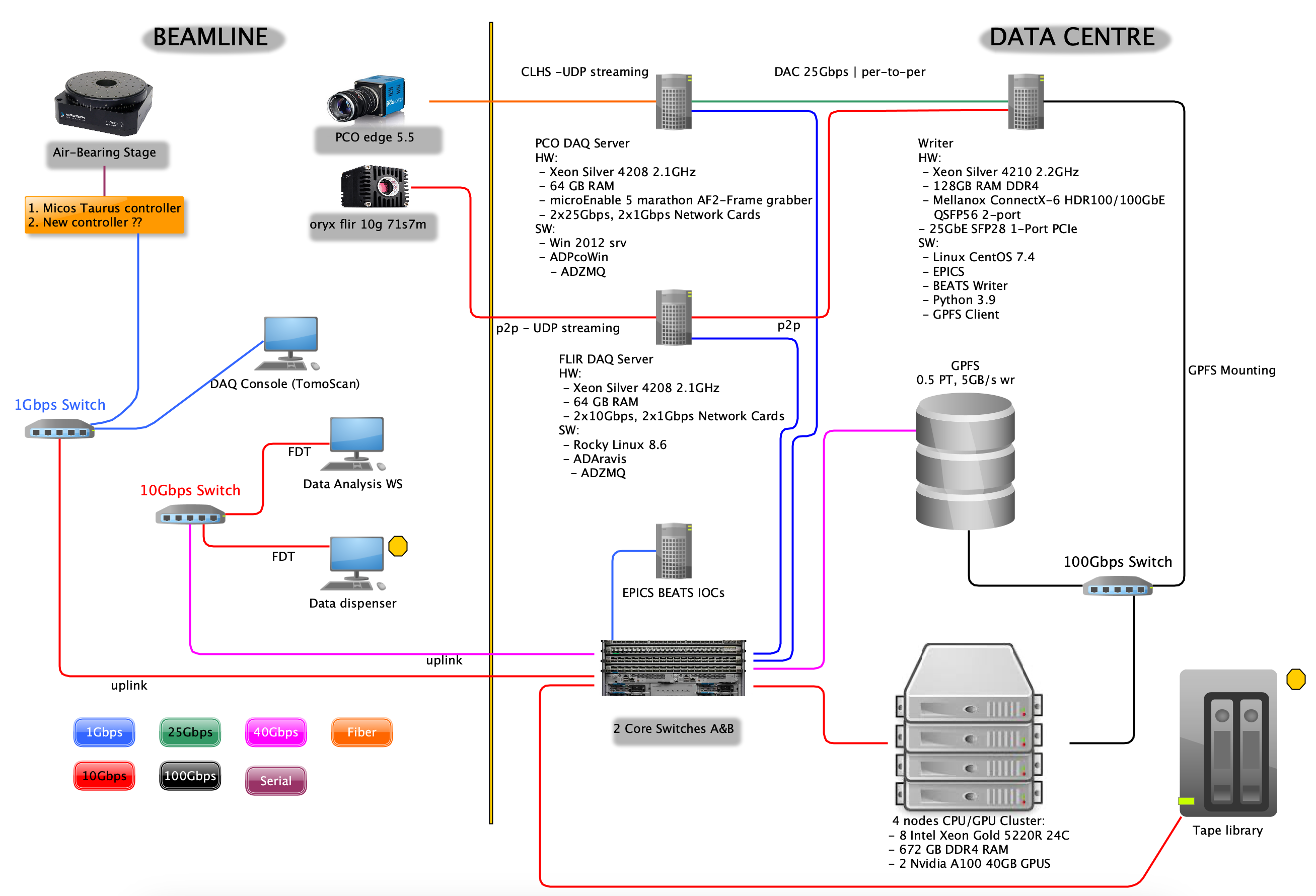 python BEATS_recon.py /PETRA/SED/BEATS/IH/glass_speres_coral-20230519T190251/red_sea_coral-20230519T190251.h5 --recon_dir/PETRA/SED/BEATS/IH/tmp/recon --work_dir /PETRA/SED/BEATS/IH/tmp --cor_methodtomopy --ncore 92
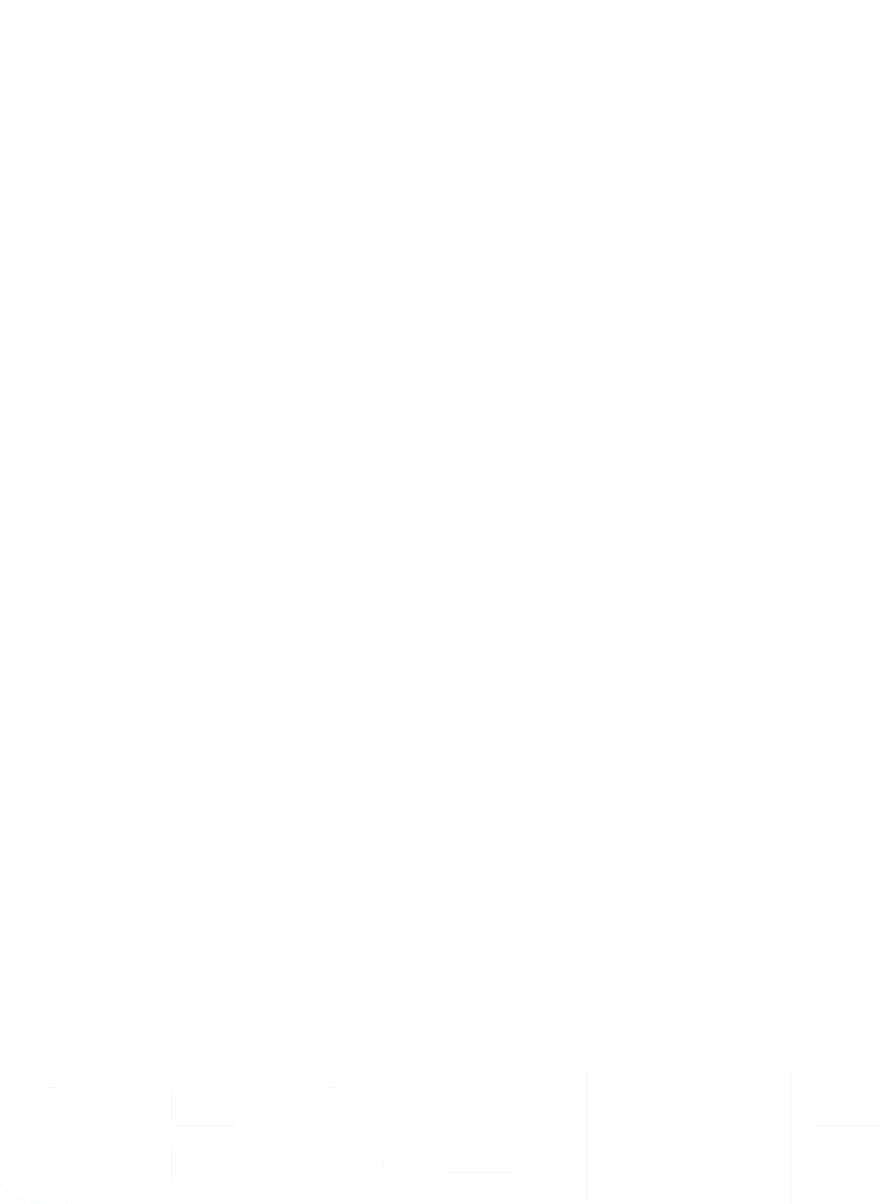 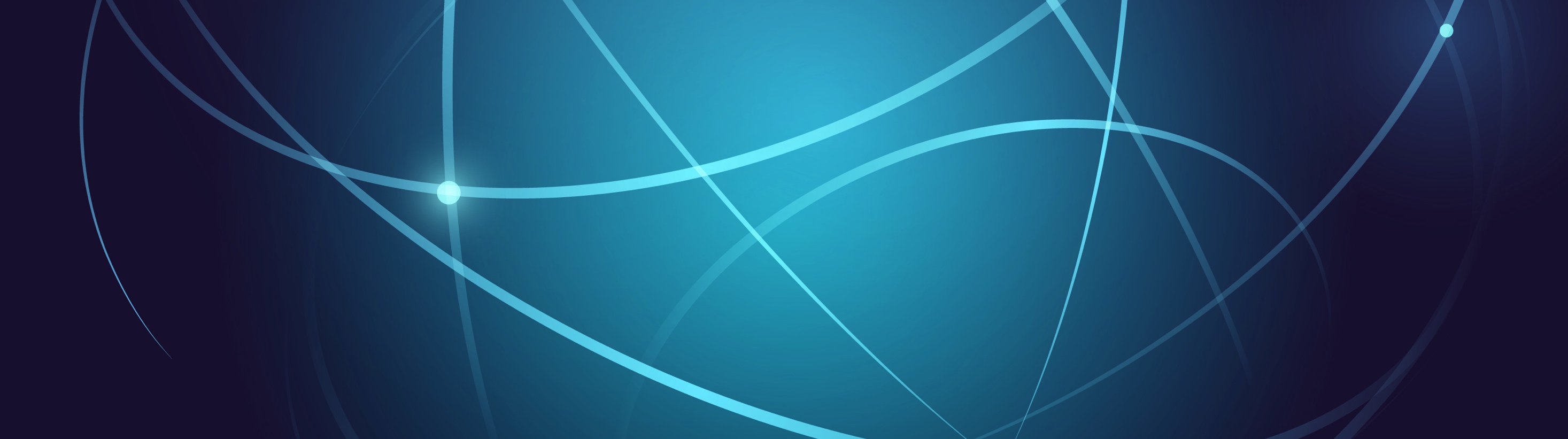 DAQ | SESAME MAXIV Fellowship
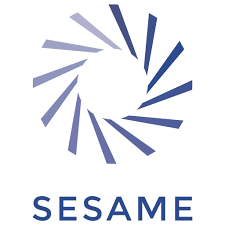 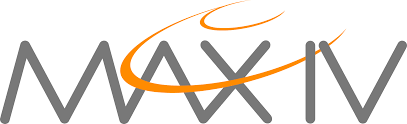 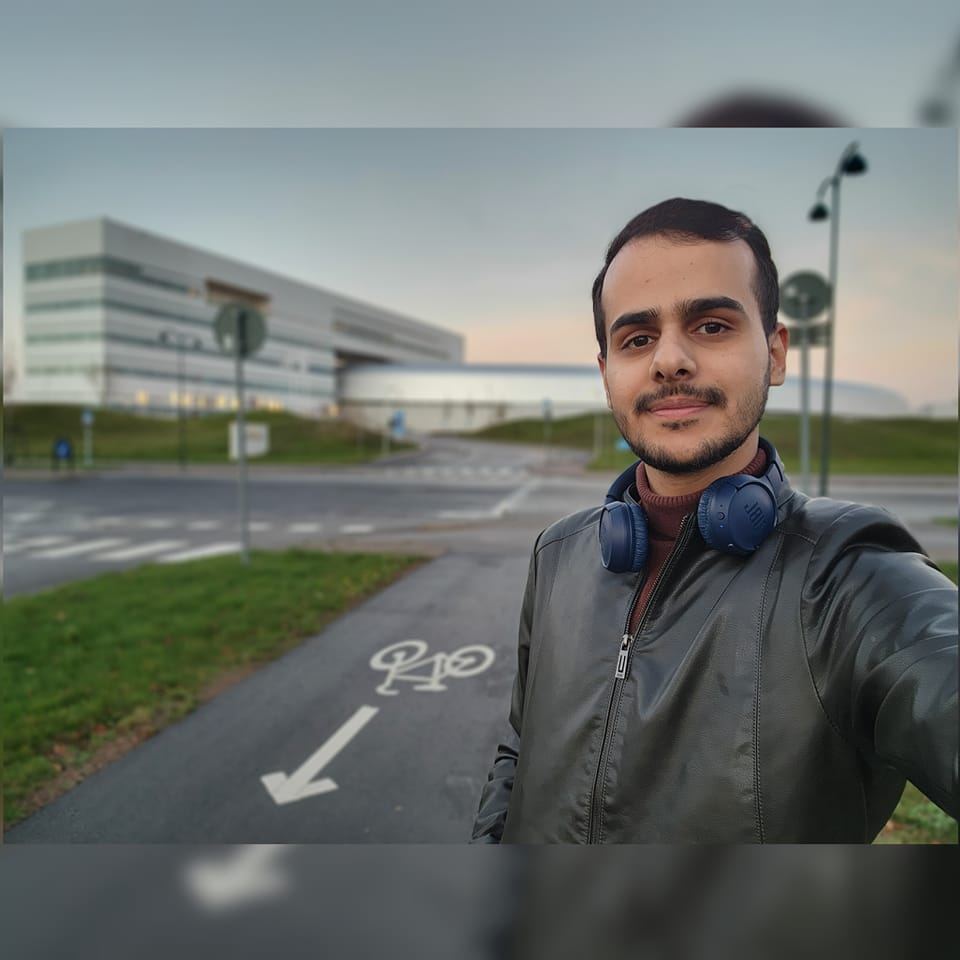 SESAME-MAXIV Fellowship 
31 Oct, 2022 – 30 Dec 2022

Data Acquisition System -More focus on hardware and continuous scan technique
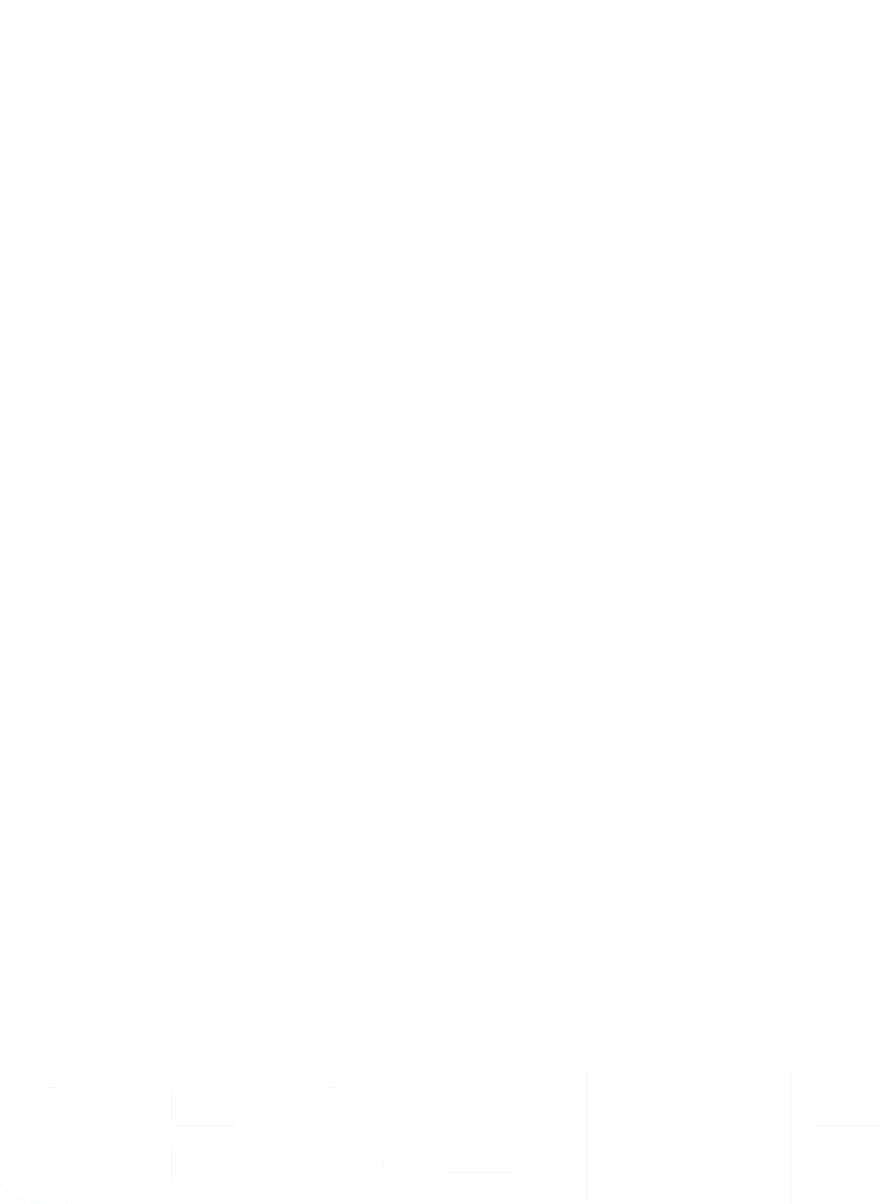 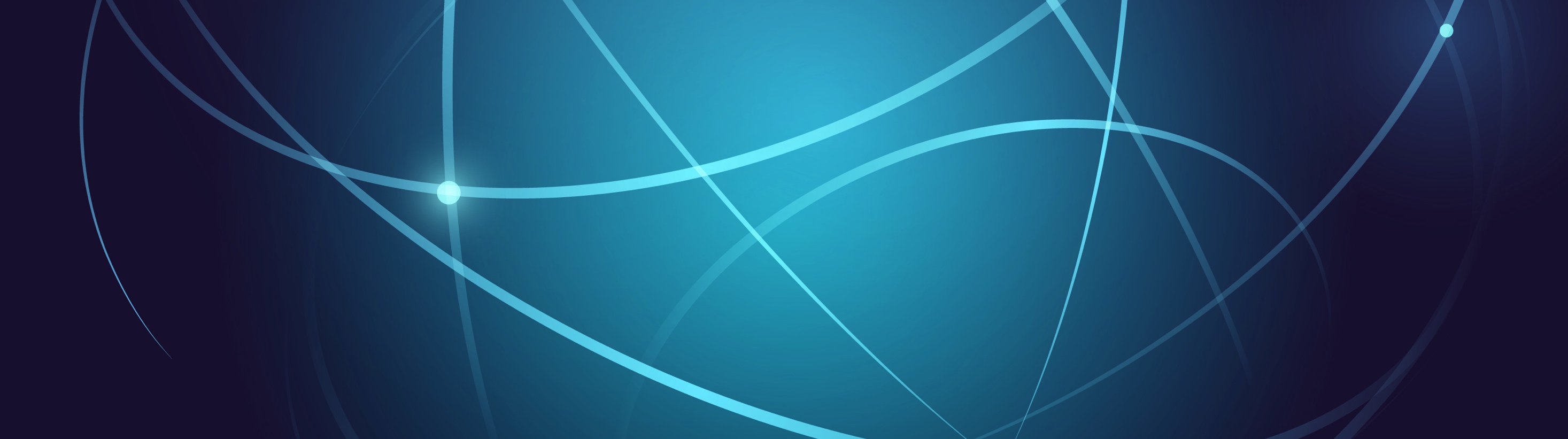 Triggering System | PandABox
PandABox is a fully integrated position, acquisition and control system with GTX-CLK0 up to125MHz.
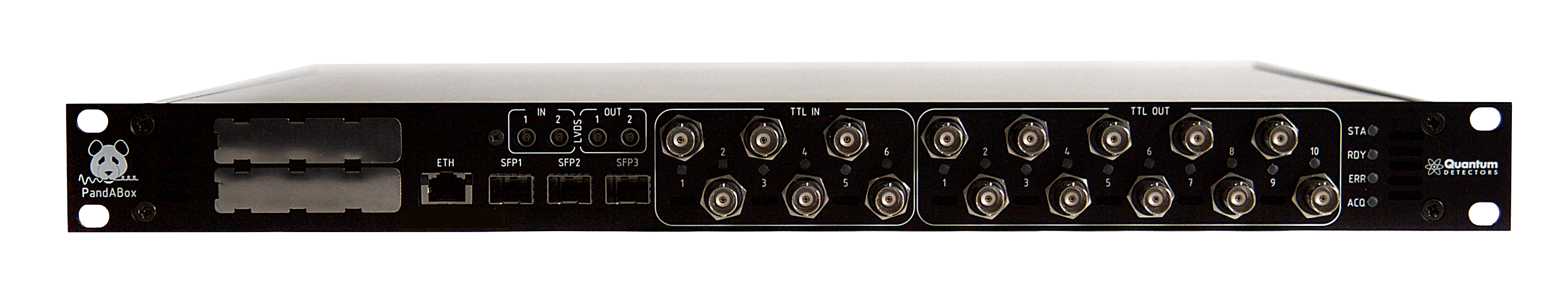 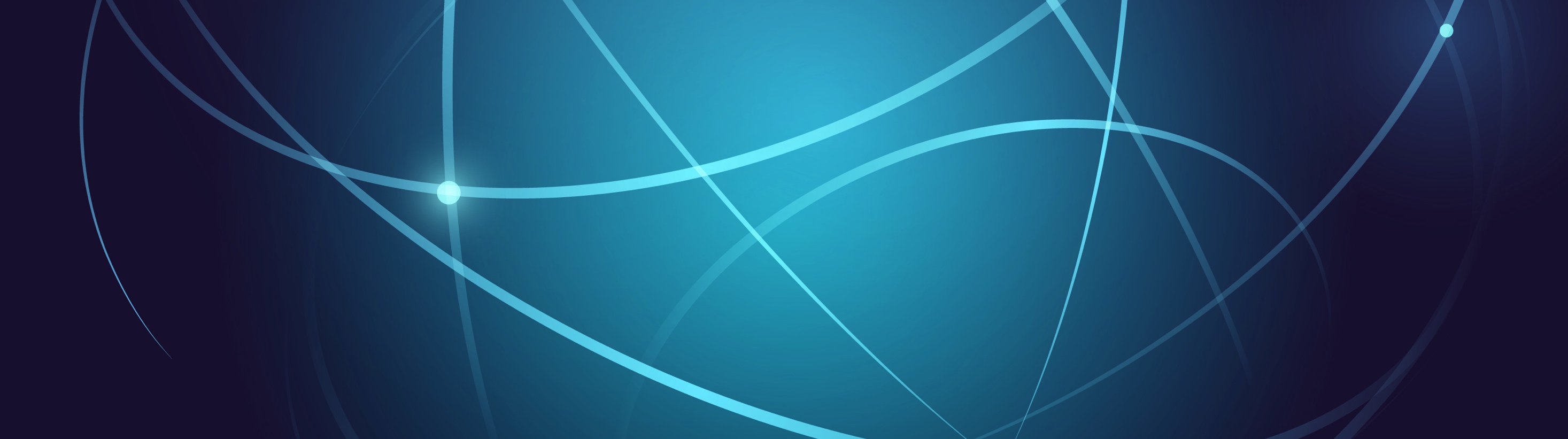 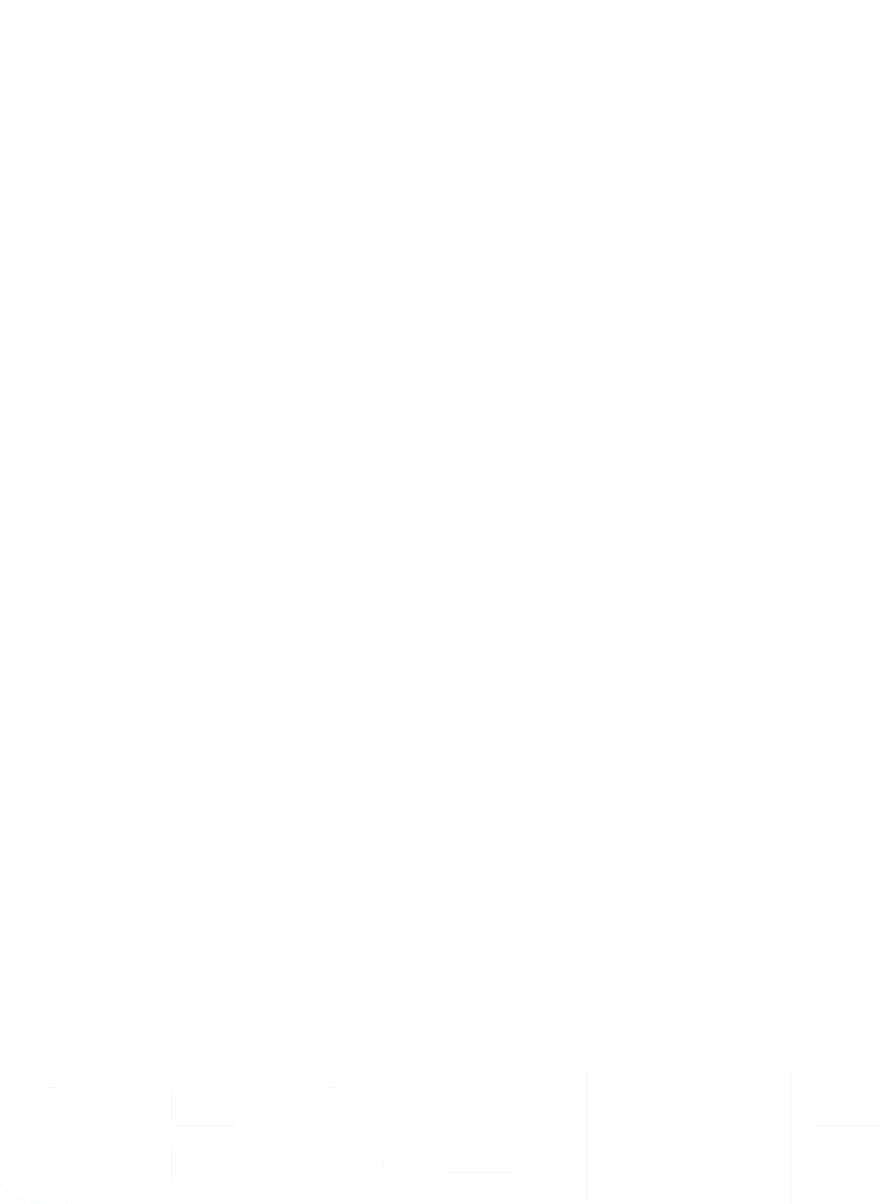 OnFly Scan | Fast Data Acquisition | MS Beamline
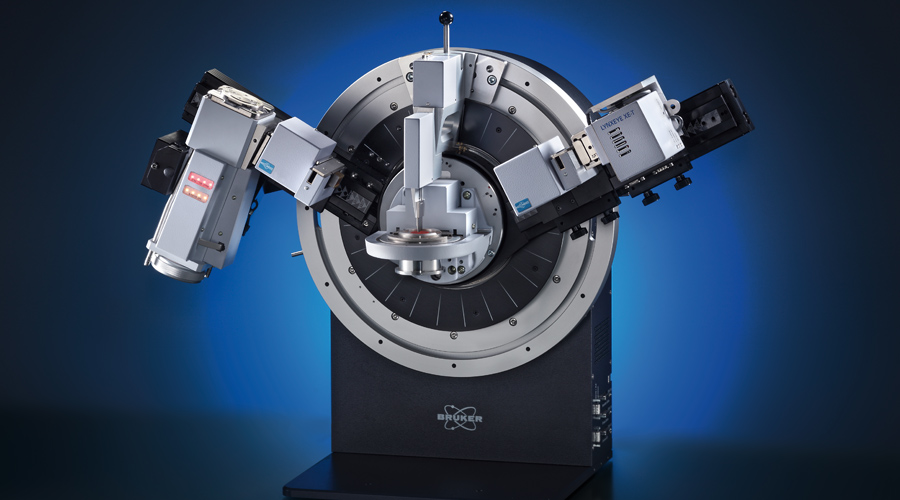 PandABox
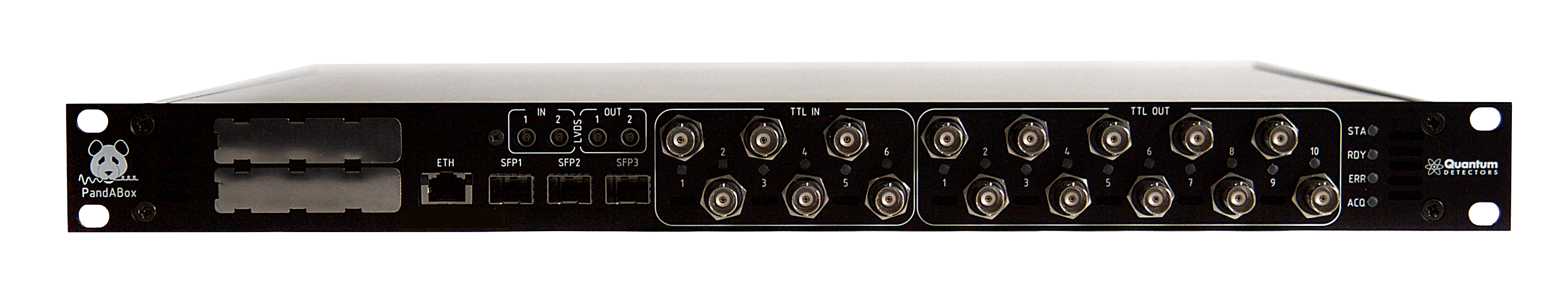 Encoder Readouts
TTL triggers
Captured data
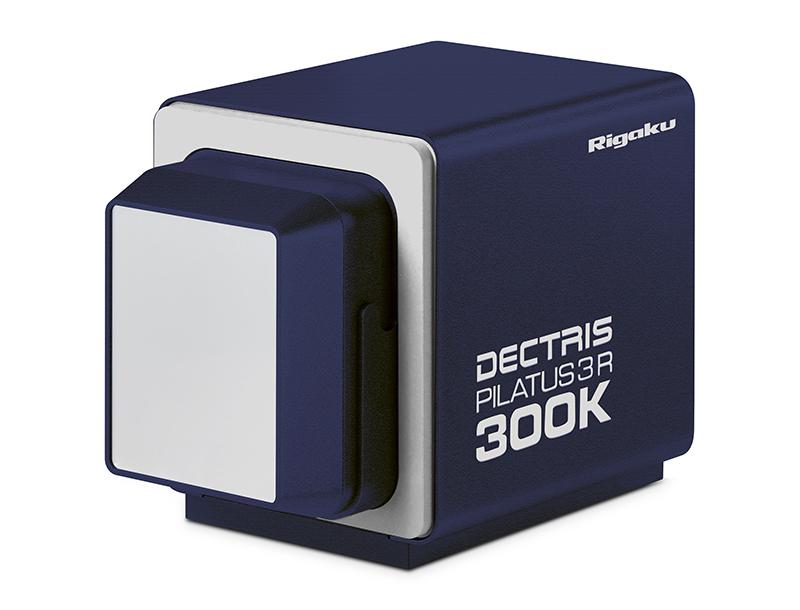 Streamed Big data
Parallel programming C++
Reshaping, Extract ROI from each frame, apply some basic operations
Frequency 500Hz
Processed data
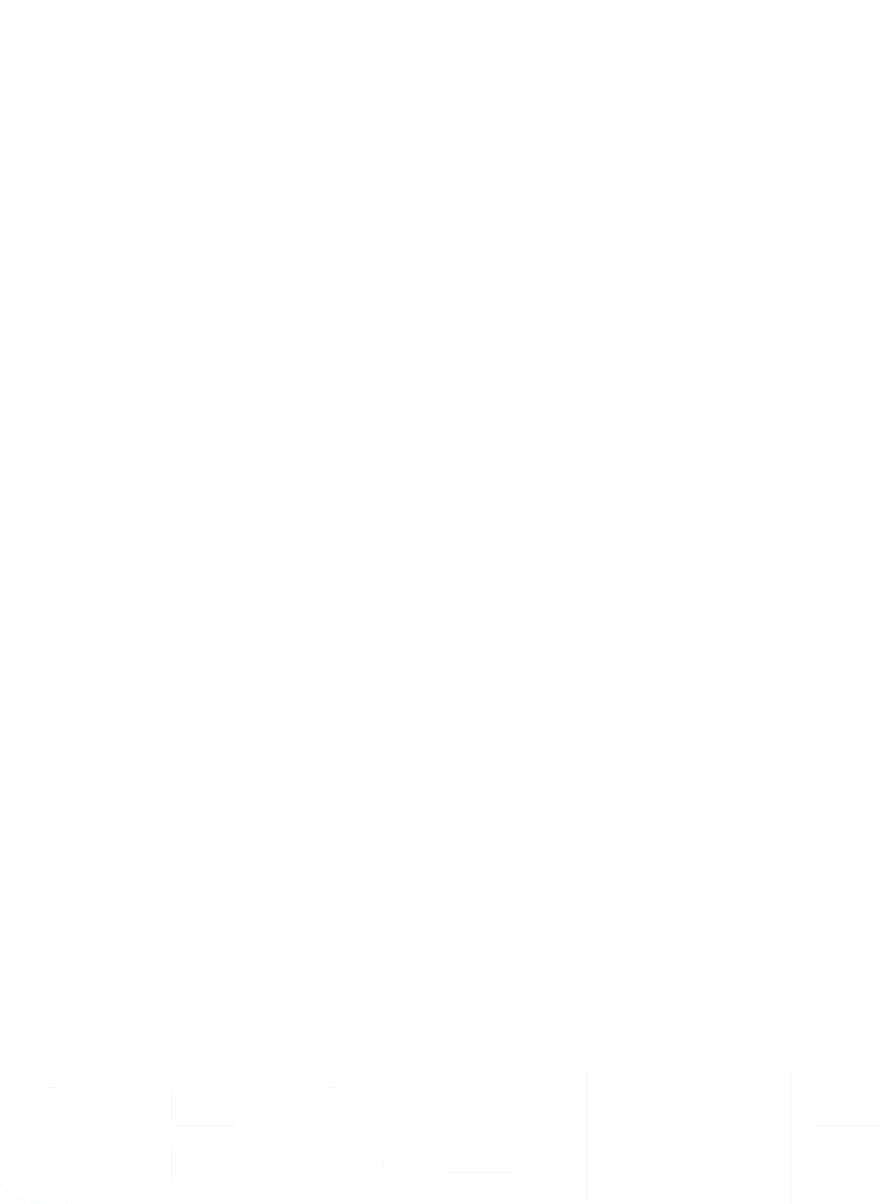 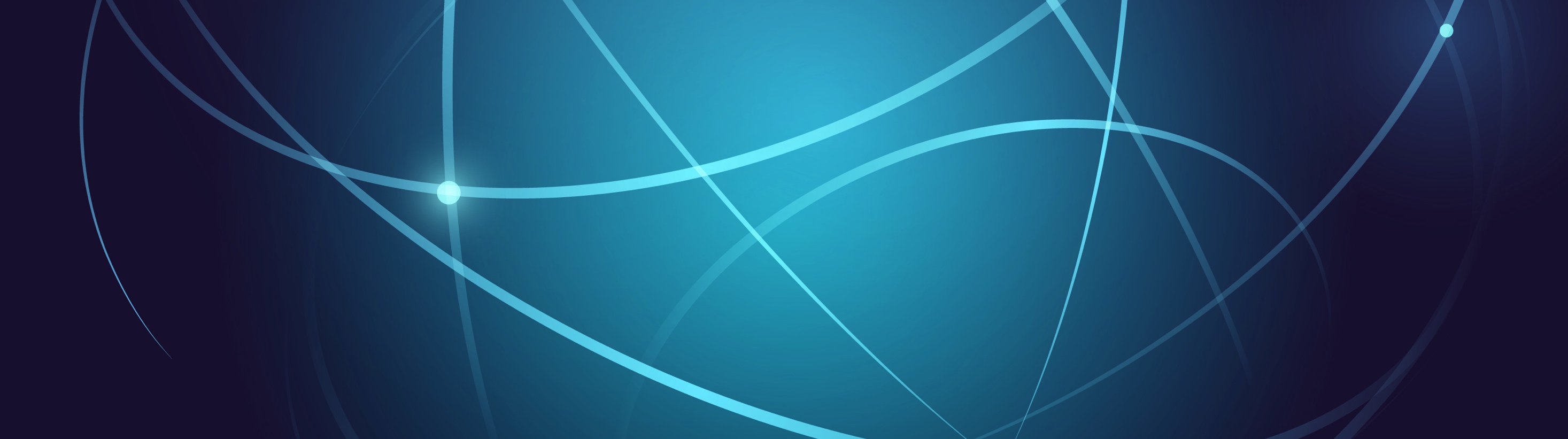 DAQ | Thanks!
Thanks!
Any Question!
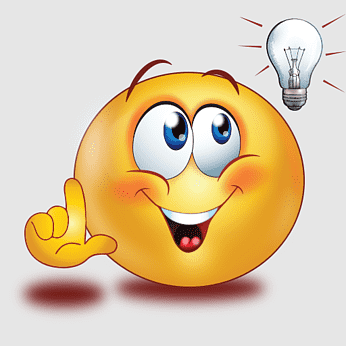